Chronic Venous Insufficiency
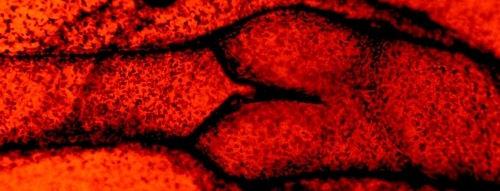 Dr. Talal A. Altuwaijri
Anatomy
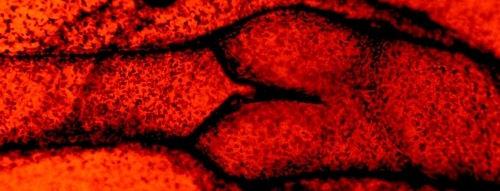 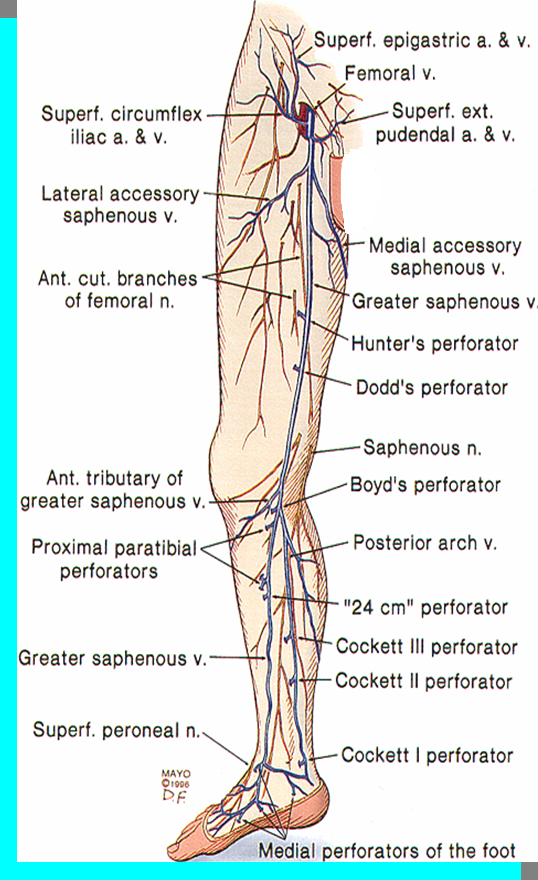 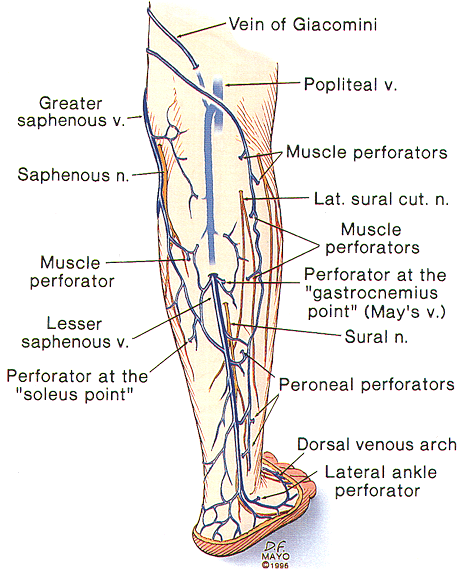 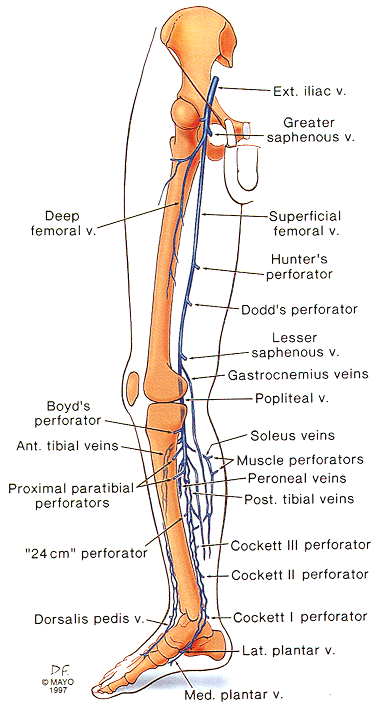 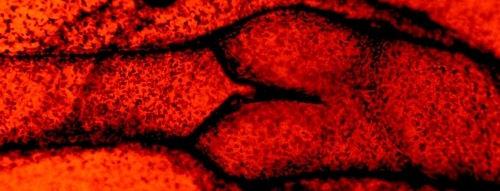 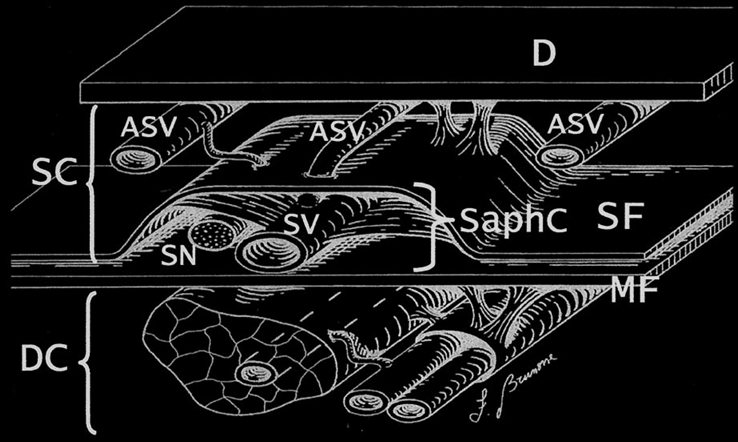 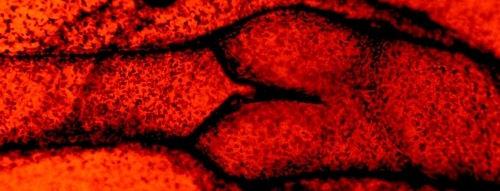 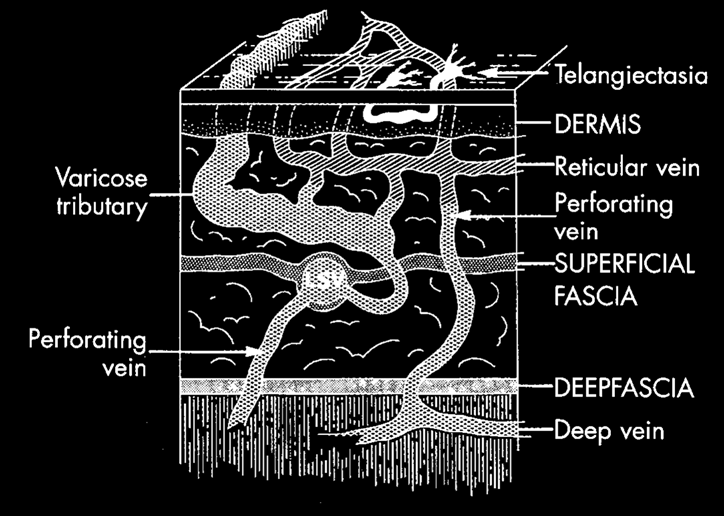 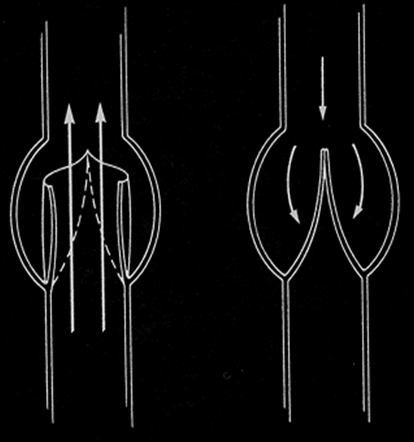 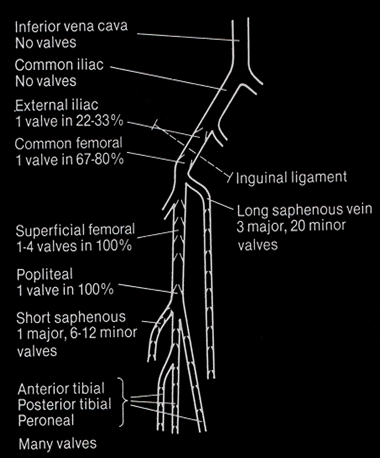 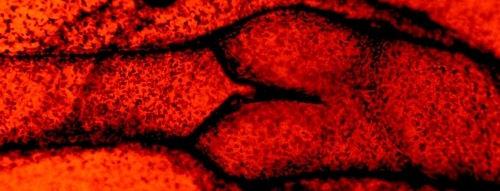 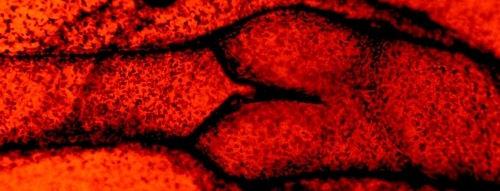 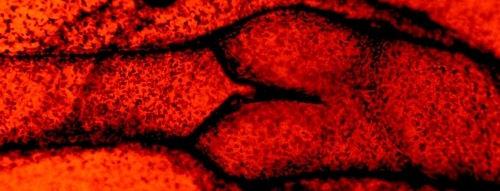 Physiology
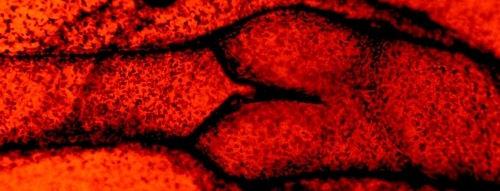 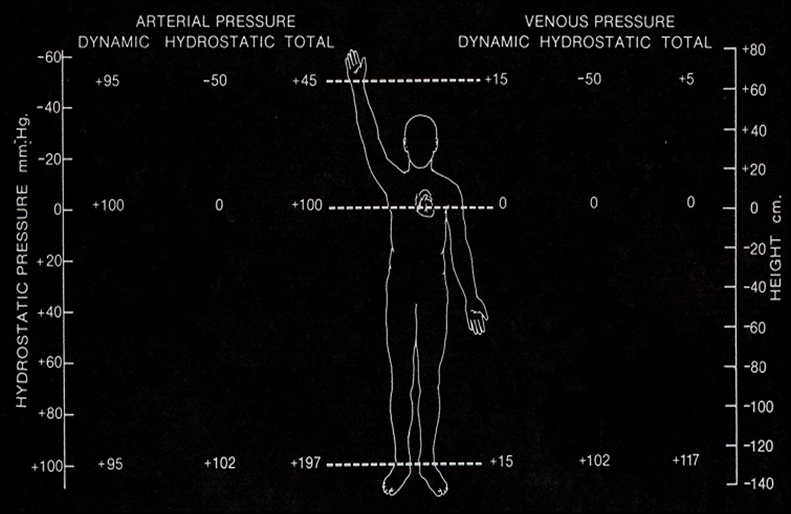 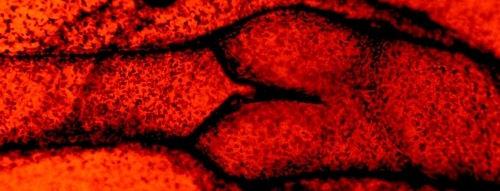 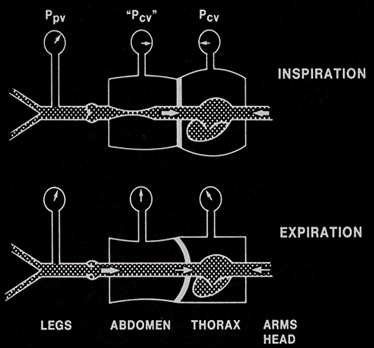 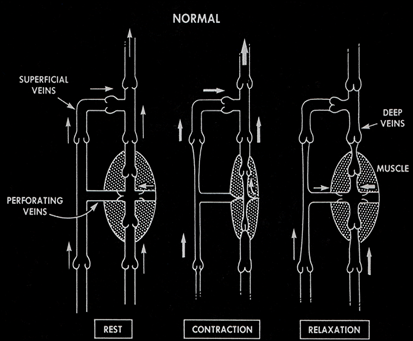 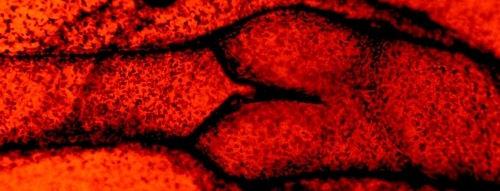 Calf Muscle Pump
Rest
Contraction
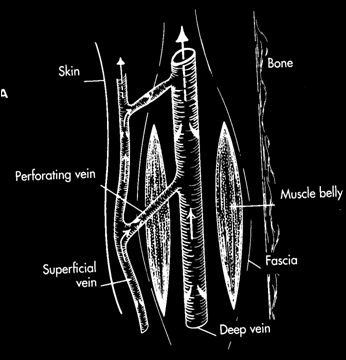 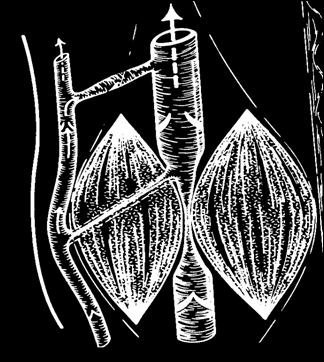 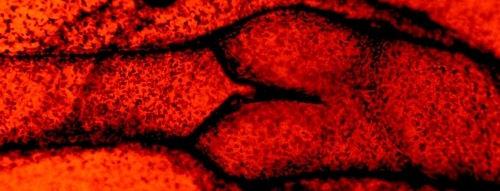 Ambulatory Venous Pressure
Position			 mm Hg

   Supine			      10
   Standing			      90
   Walking*		                 25
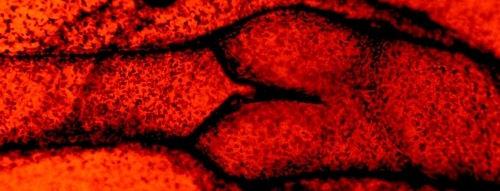 * 7 steps  =  maximum effect
[Speaker Notes: IN REVIEW! If you understand normal you will be able to advise and guide regarding therapy for the abnormal.]
What is Chronic venous insufficiency?
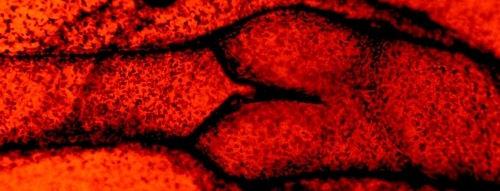 [Speaker Notes: The presence of (irreversible) skin damage in the lower leg as a result of sustained venous hypertension.]
Pathophysiology
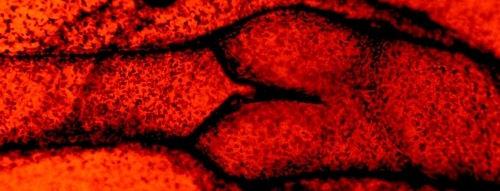 Reflux (90%)                   Obstruction (10%)
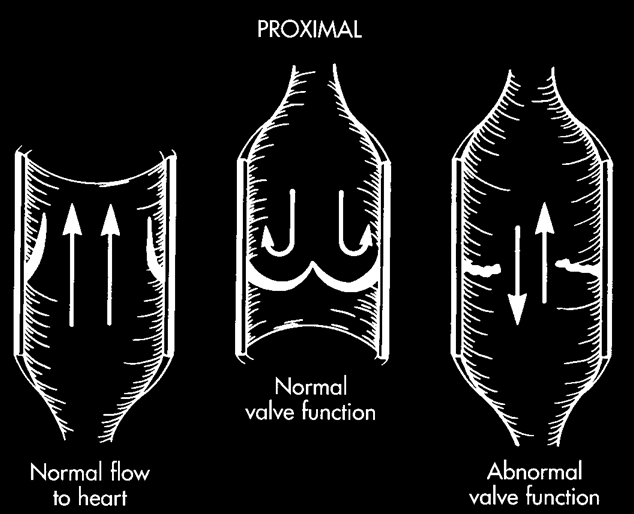 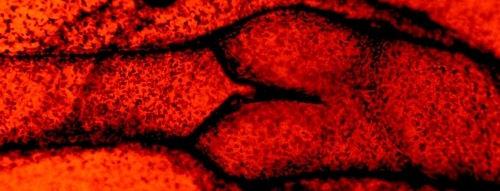 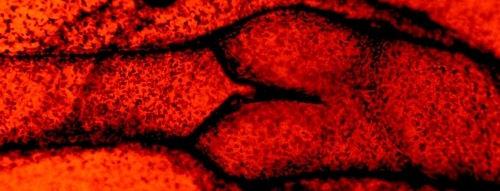 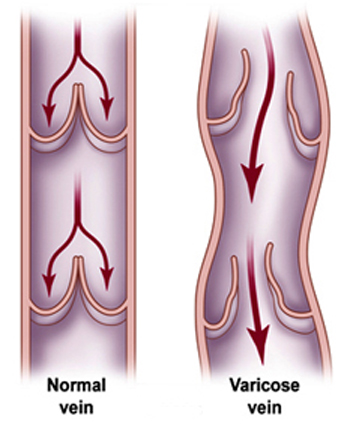 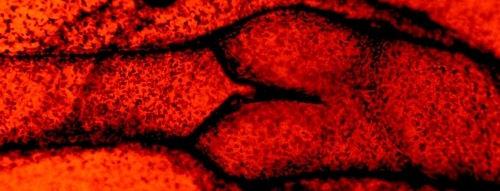 Primary Valvular Incompetence
“ floppy valve ”
Secondary Valvular Incompetence
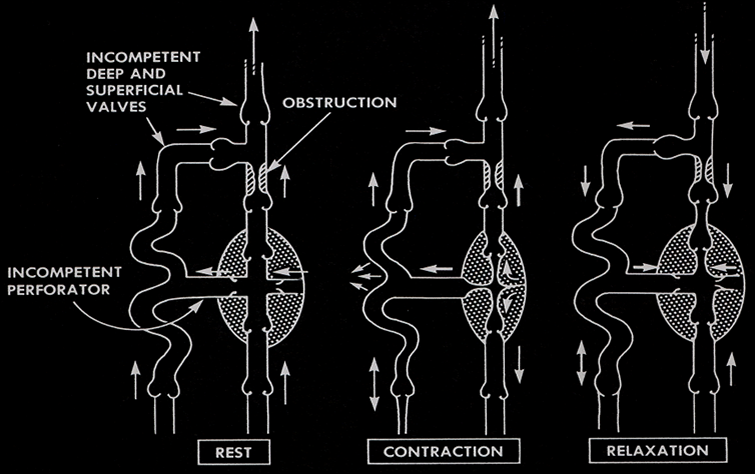 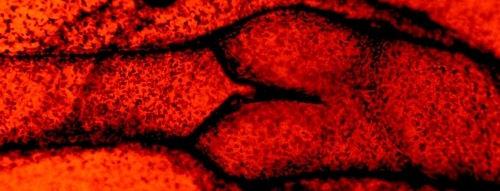 SO, Waht happens to the Venous Pressure?
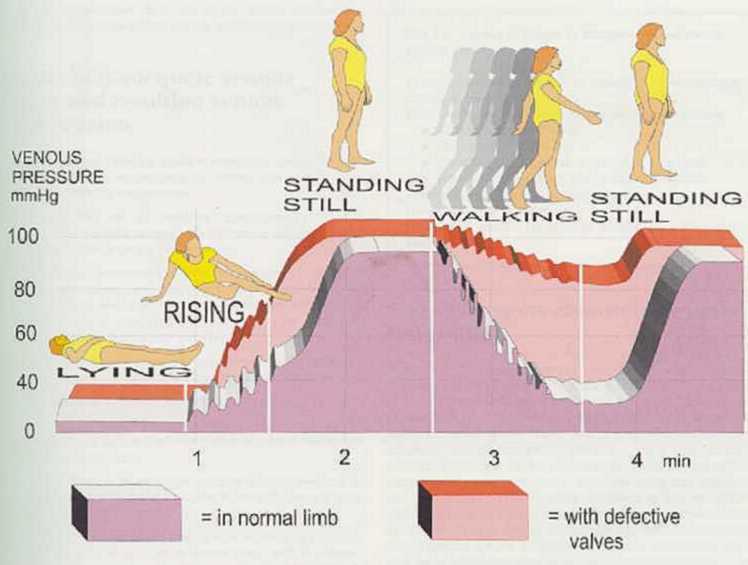 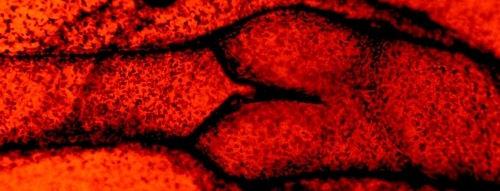 [Speaker Notes: This slide depicts the pressures in a healthy limb, in mauve, while lying, rising, standing still and walking compared with the pressures present in a limb with defective valves.
The mauve depicts the normal rise and fall of venous pressure according to body positioning and gravitational effect.]
Evaluation
History
Physical Examination
Investigations:
    Non-invasive (Doppler/Duplex)
    Invasive (AVP/ Venography)
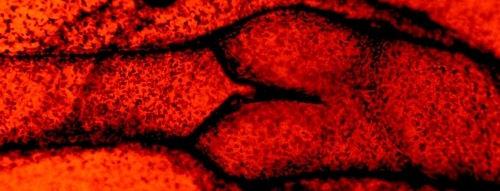 Clinical Presentation
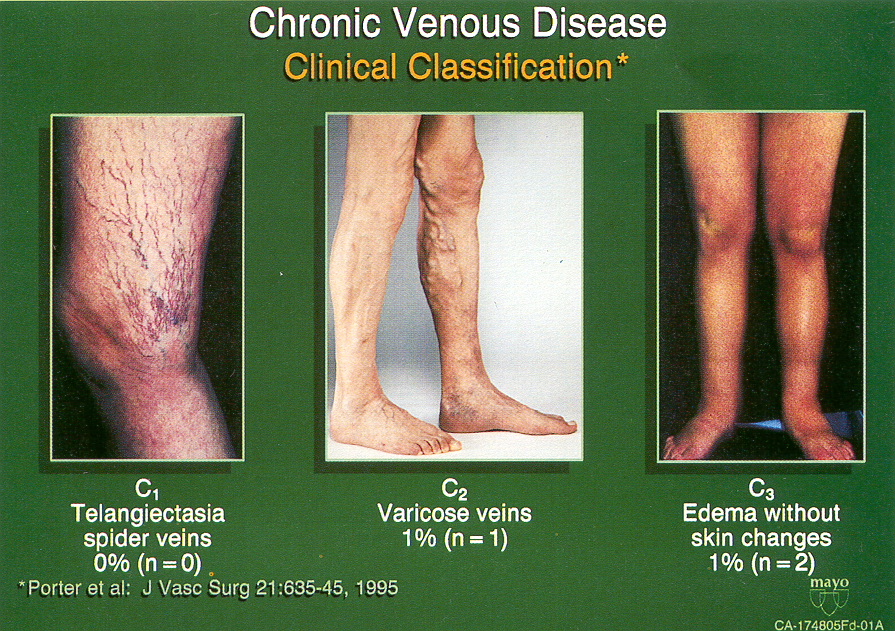 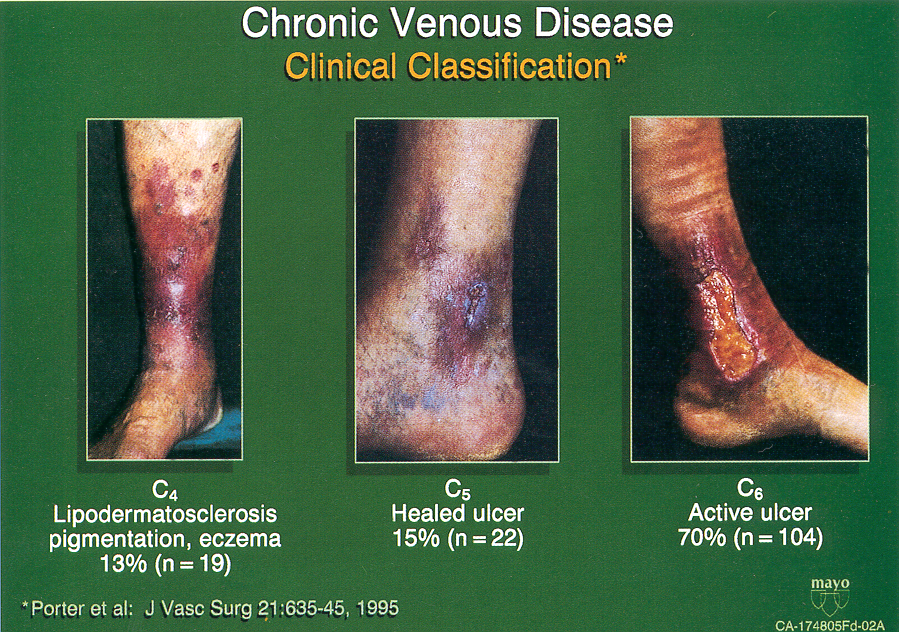 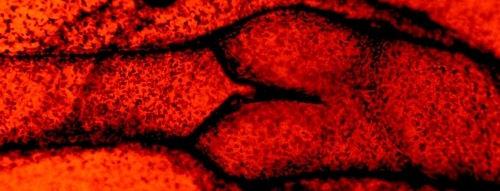 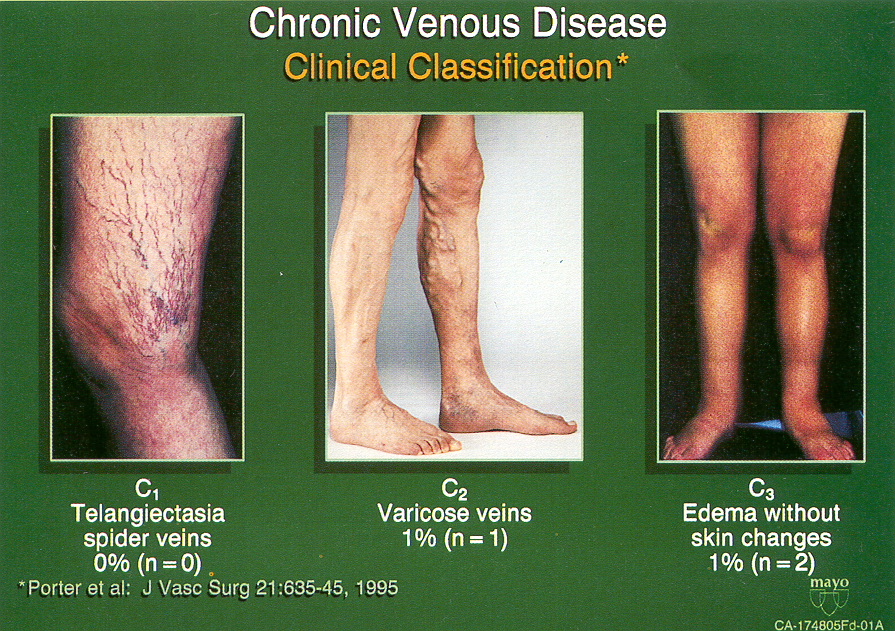 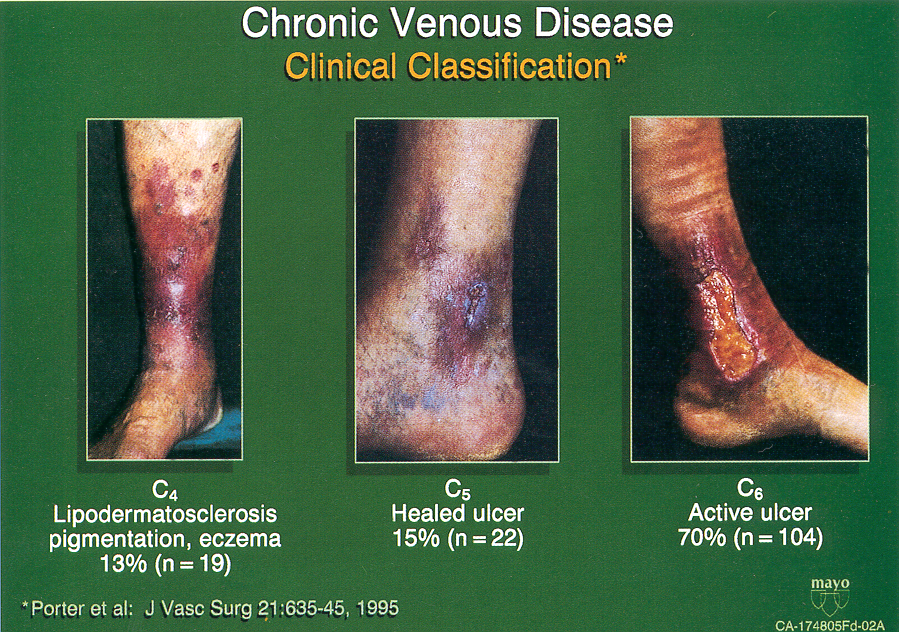 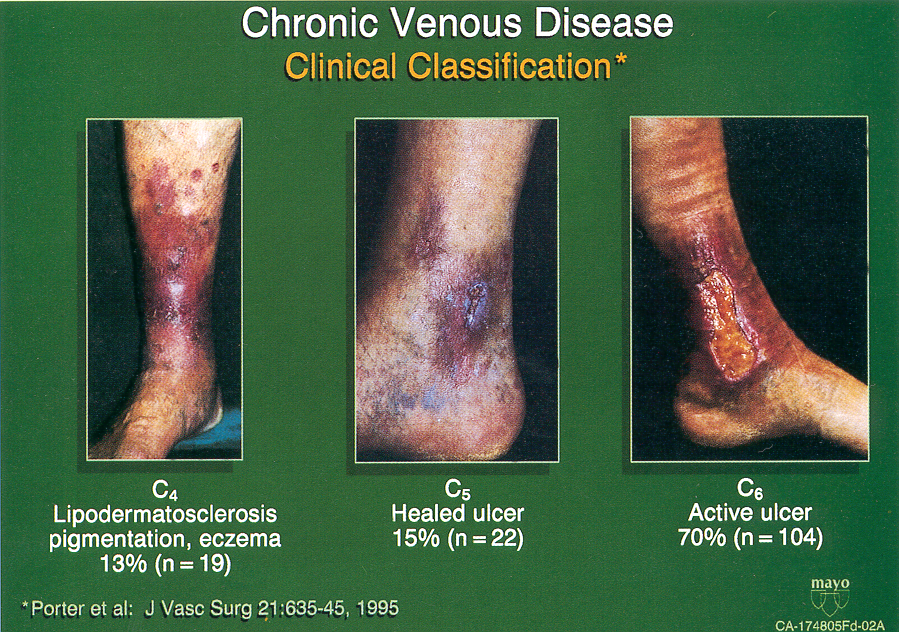 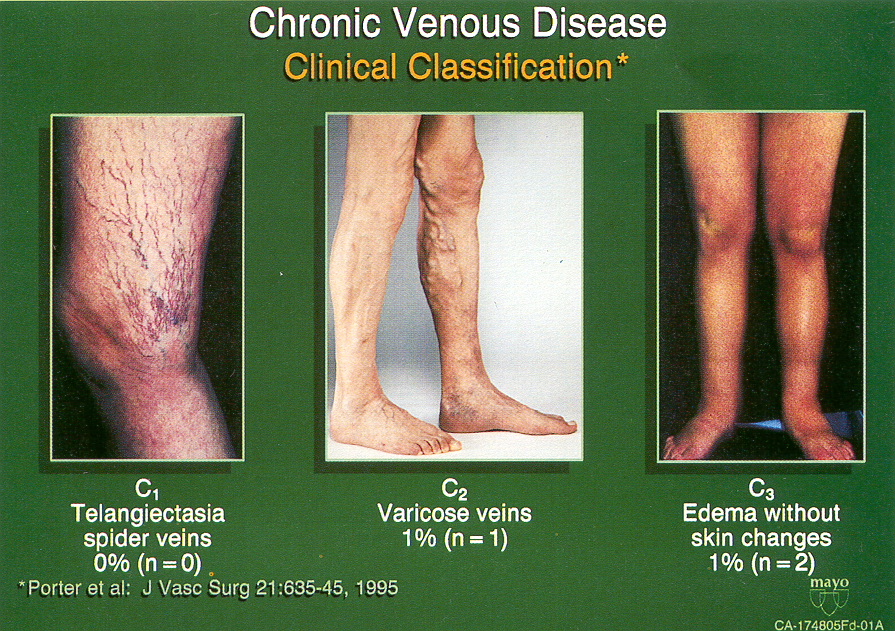 Doppler
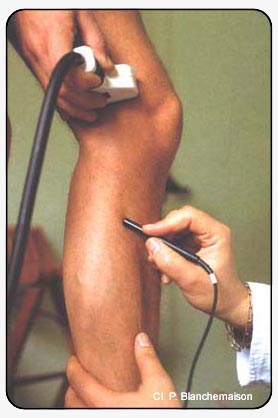 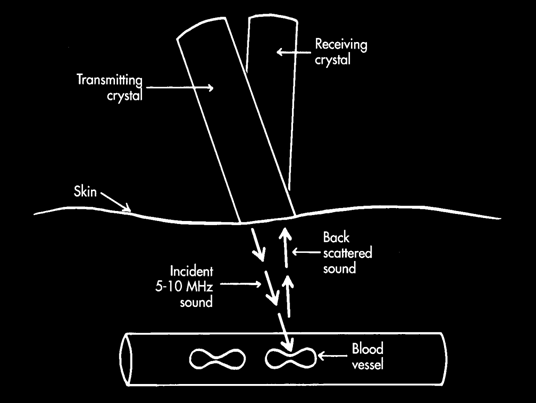 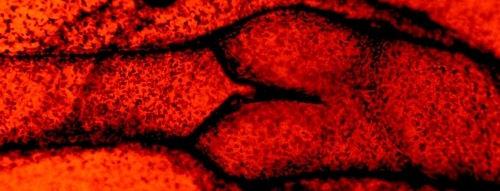 Duplex-Scanning
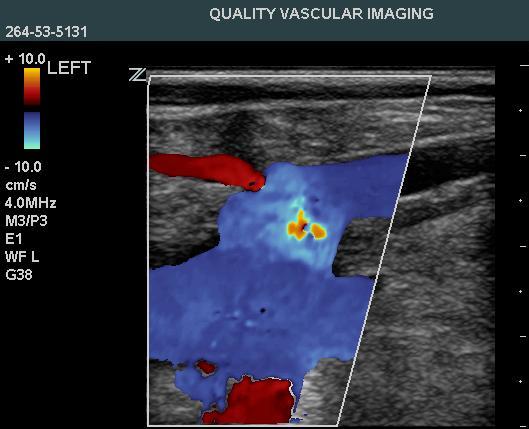 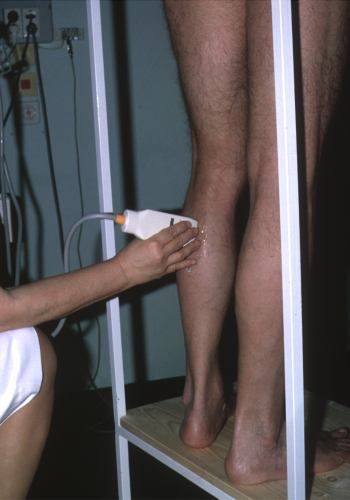 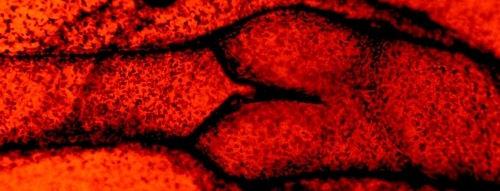 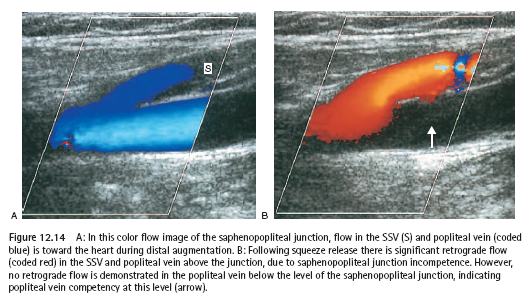 Duplex-Scanning
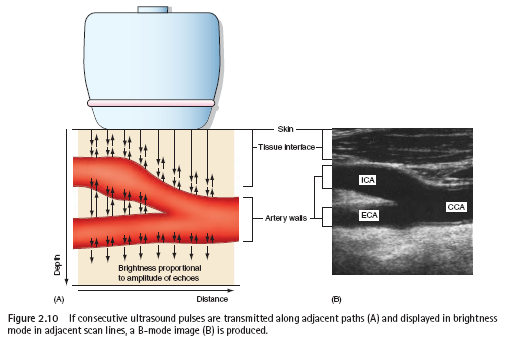 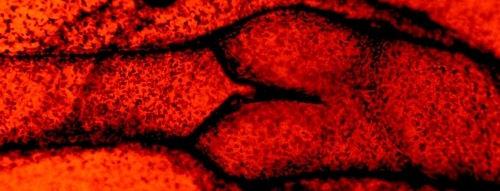 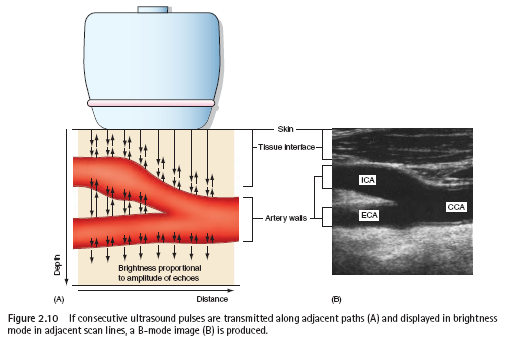 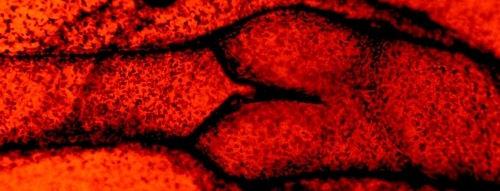 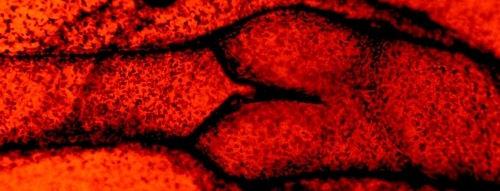 Duplex-Scanning
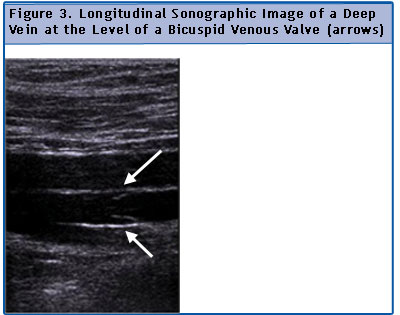 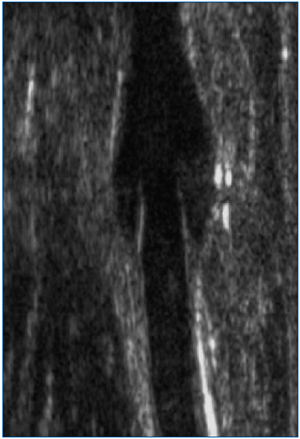 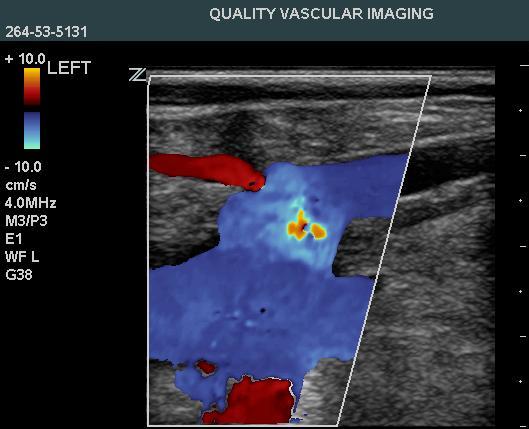 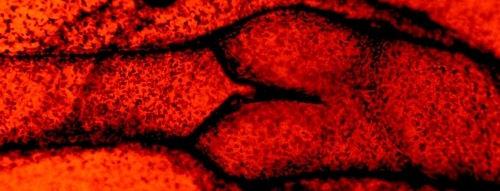 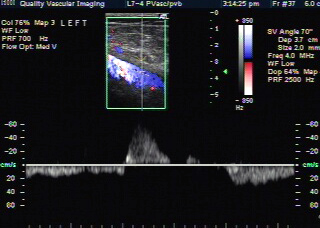 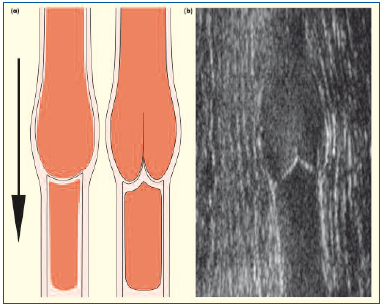 Duplex-Scanning
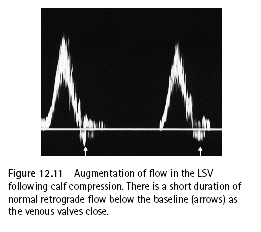 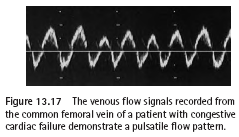 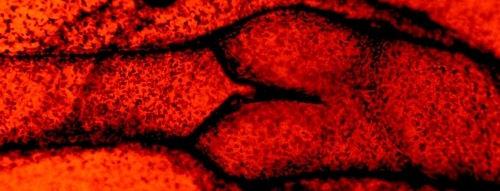 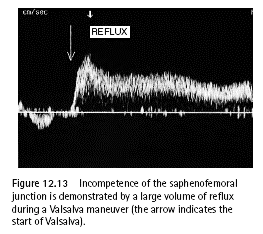 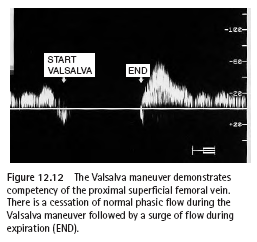 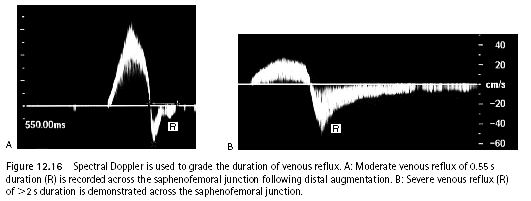 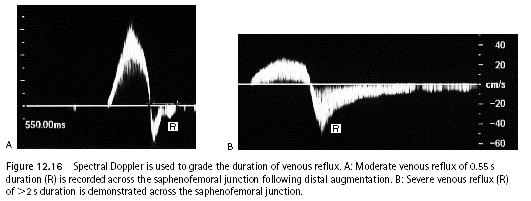 Incompetent Perforator Vein
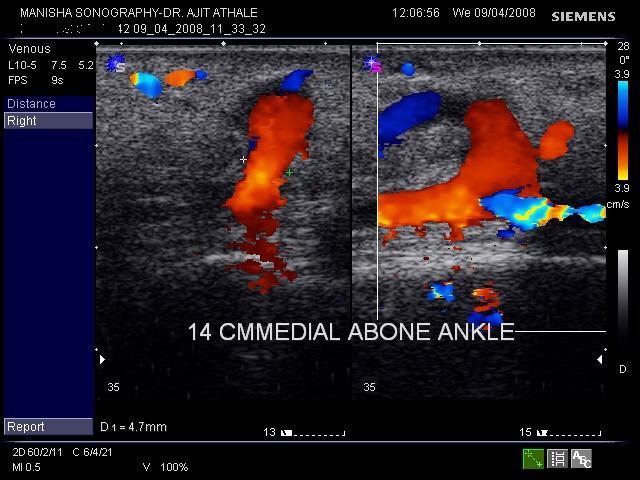 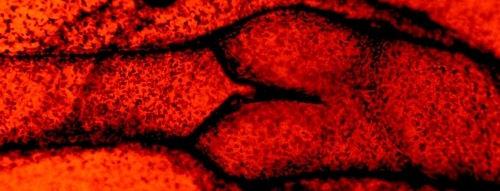 Ambulatory Venous Pressure
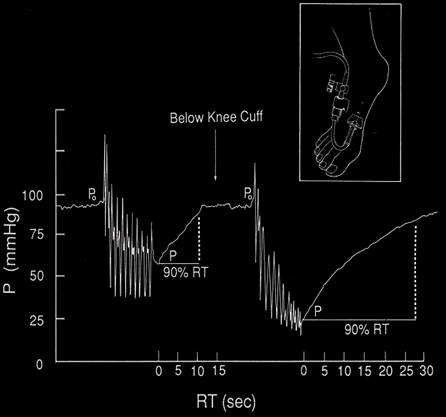 Reflux

20-21gauge Butterfly Needle

 Superficial Dorsal Vein (Foot)
     or Ankle Vein
 Standing
 Heal Raised
 Measurements
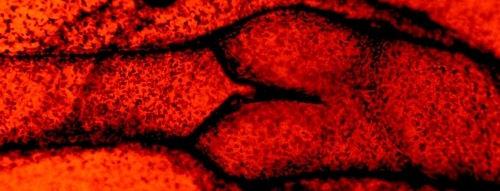 Ambulatory Venous Pressure
Interpretation
    Normal :
                  Pressure  80 - 90mm Hg
                           to 20-30 mm Hg
                 or           > 50% drop
     
        Venous RF Time: 20 SEC
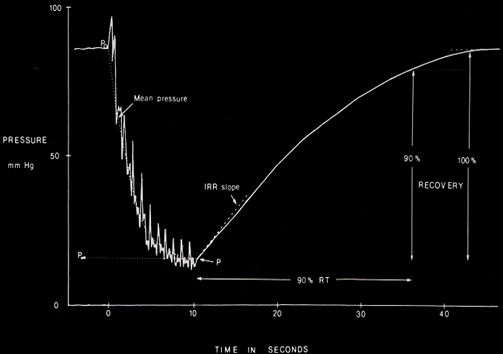 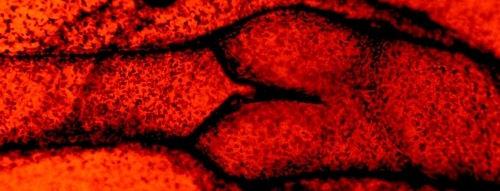 Abnormal AVP
I

Lack of sufficient drop in pressure with ambulation 

  P < 50%
II

Short Venous Refill Time


VRT < 20 sec
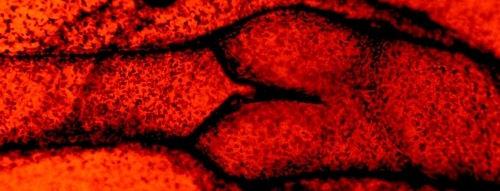 AVP
Deep venous incompetence
Normal
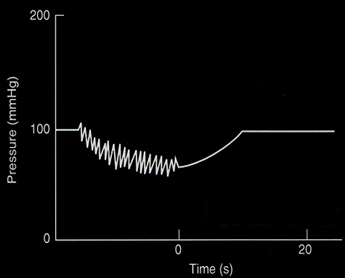 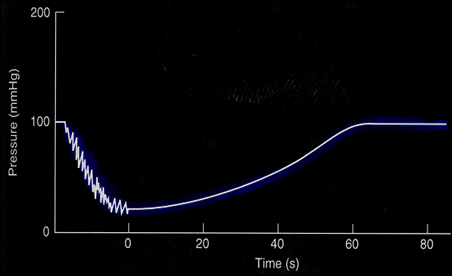 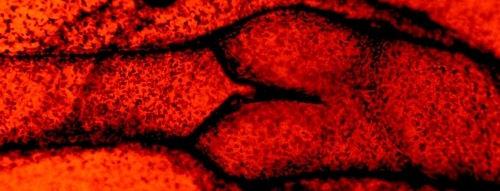 Phlebography
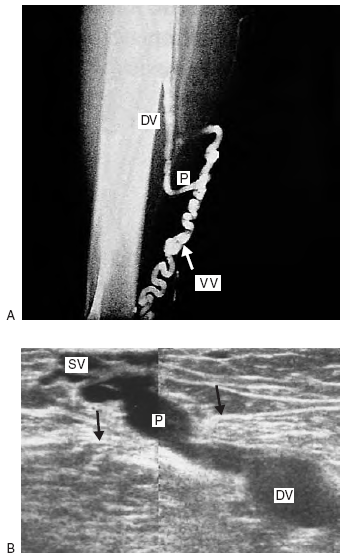 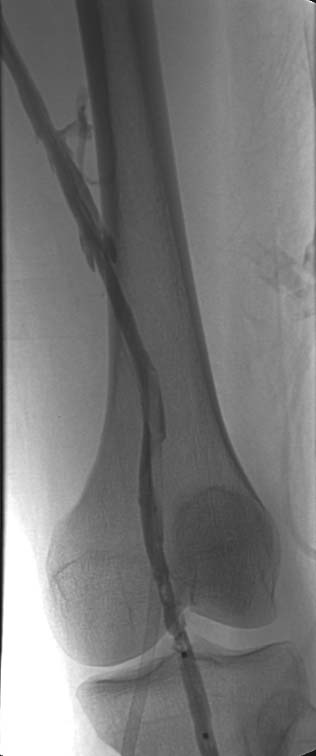 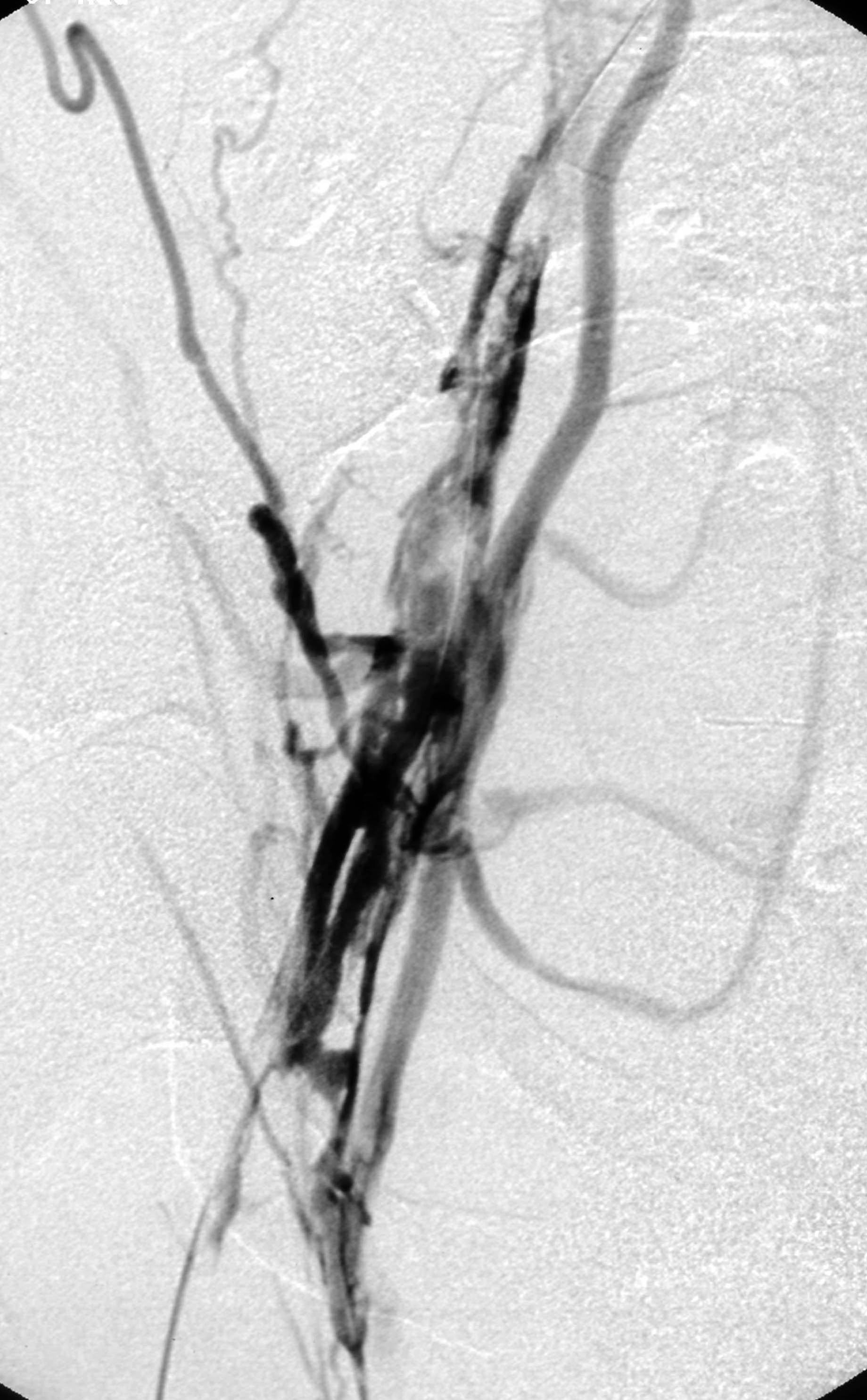 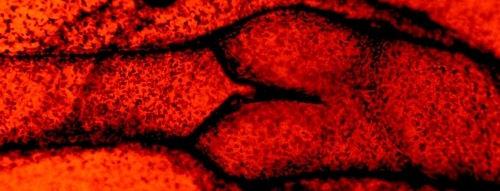 Phlebography
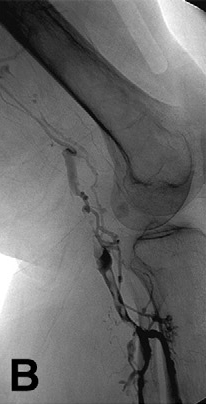 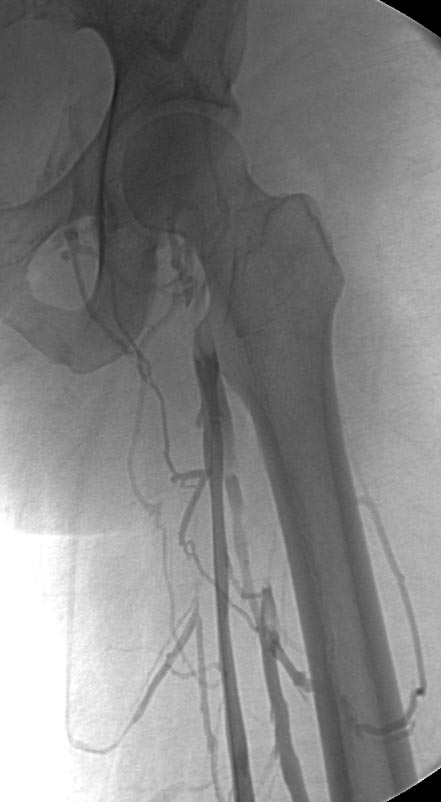 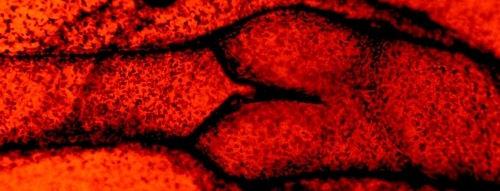 Phlebography
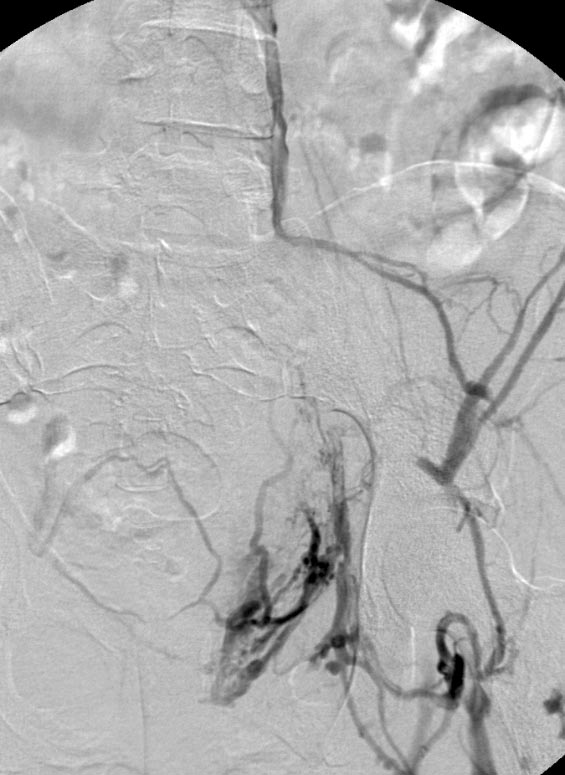 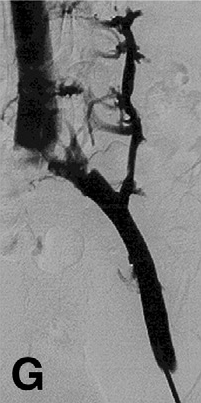 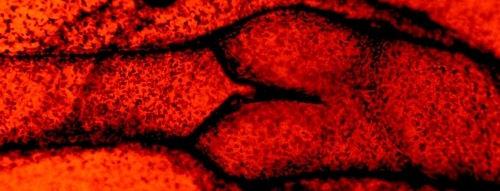 Treatment
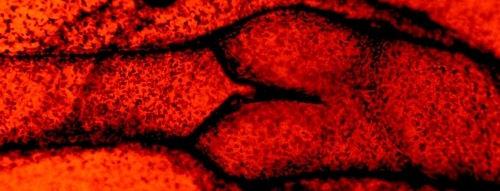 Treatment
Telangiectasias 
& Reticular veins 








Stocking and/or Sclero-Rx
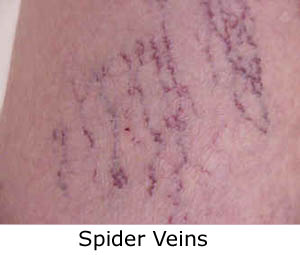 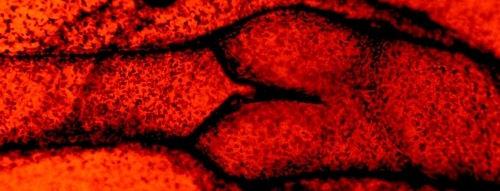 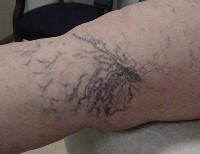 Treatment
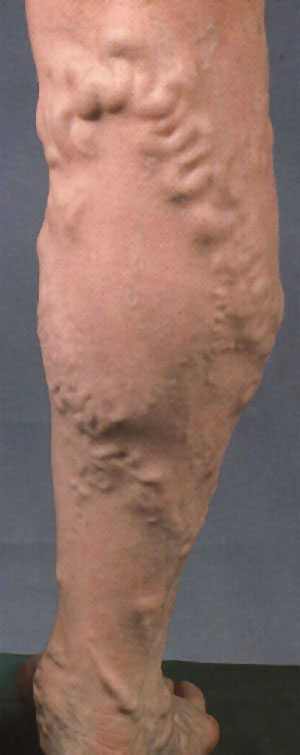 Varicose Veins 





Stocking 
USG-Sclero-Rx 
EVLT/Surgery
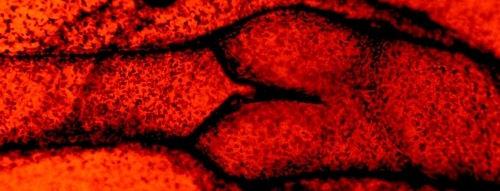 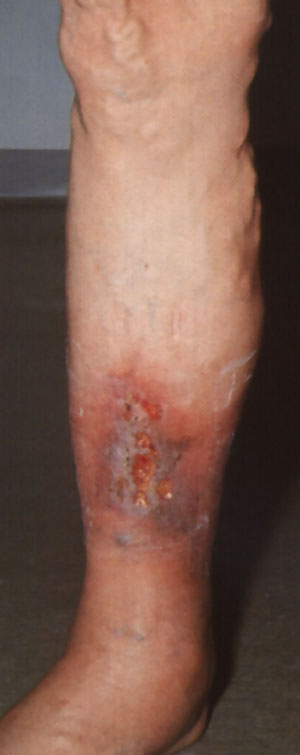 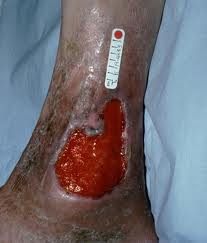 Edema 
Cutaneous Ulcer
Local Wound 



Stocking
 USG-Sclero
ELVT/Surgery
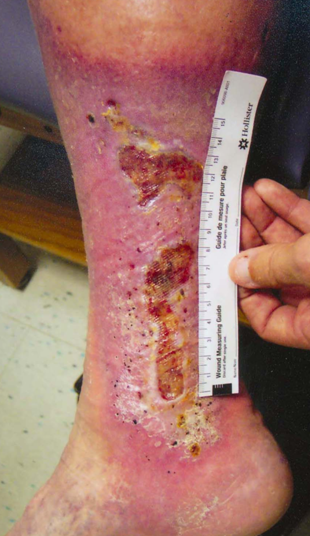 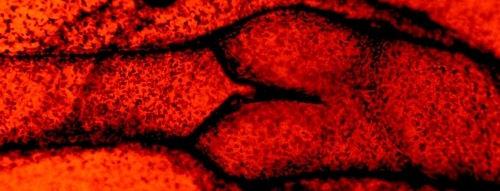 Compression Stockings
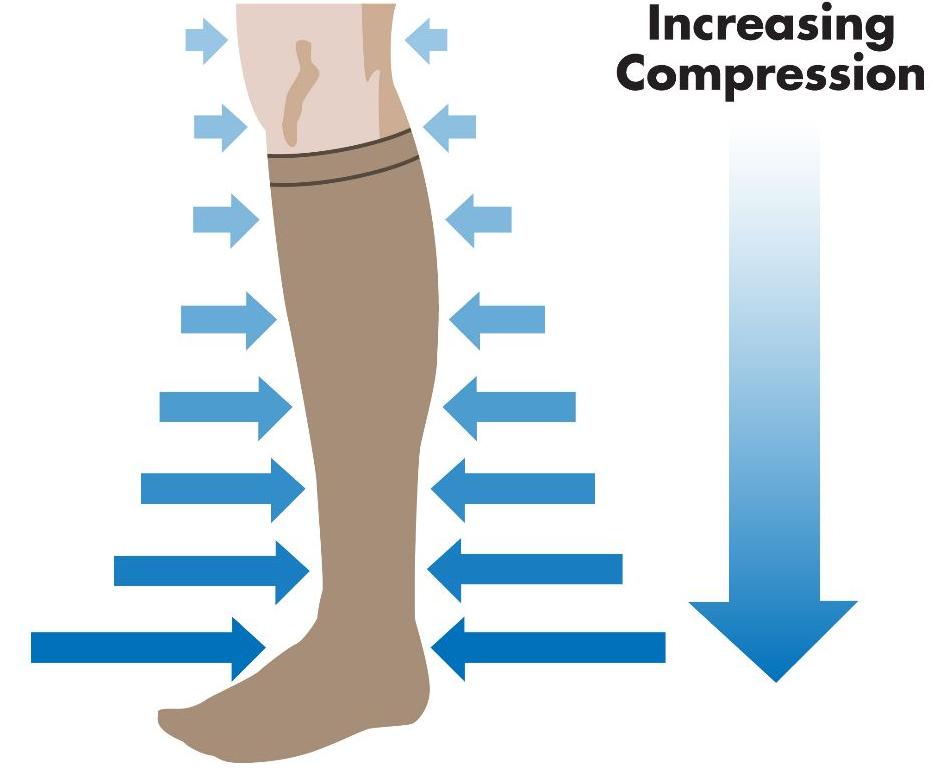 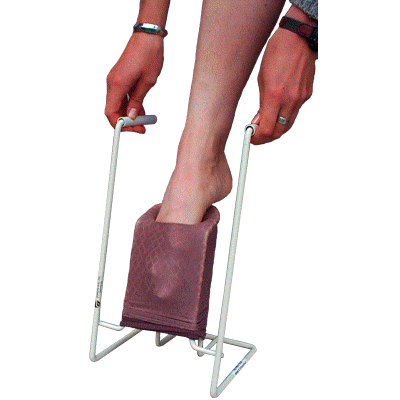 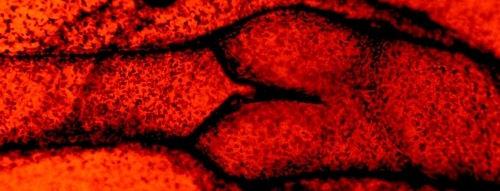 Compression Stockings
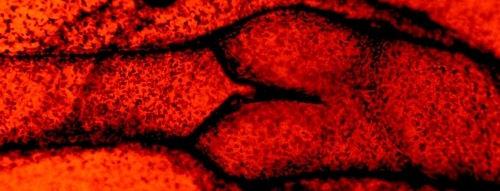 Sclerotherapy
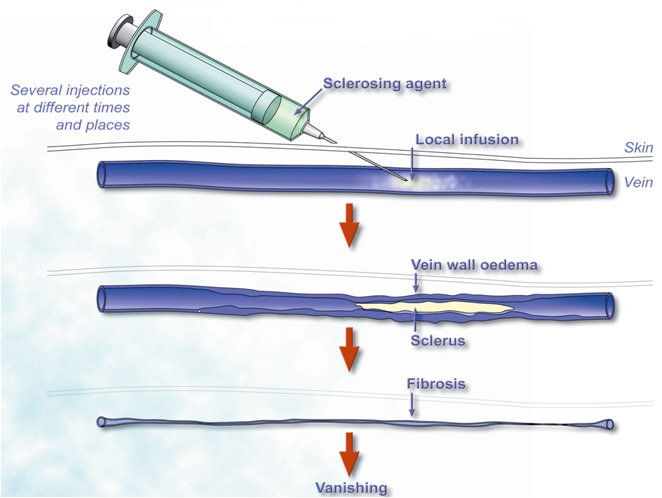 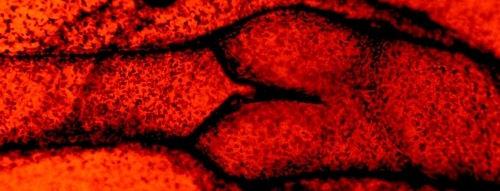 [Speaker Notes: Sclerotherapy is the injection of a sclerosing agent into a vein, causing an inflammatory reaction in the endothelium of the vein wall. The vein walls adhere together under compression and form a scar (fibrotic tissue) that is absorbed by the body.]
Sclerotherapy
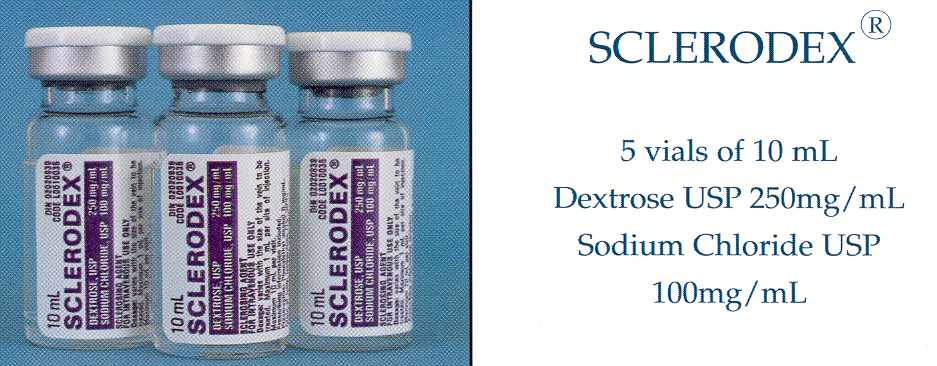 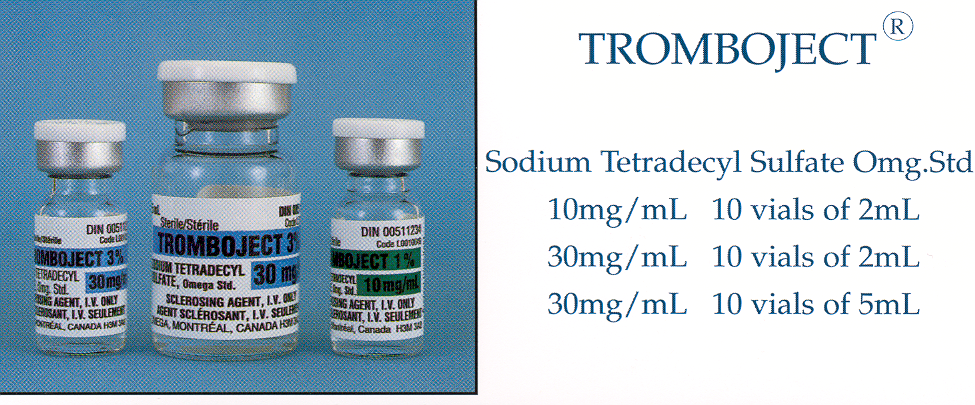 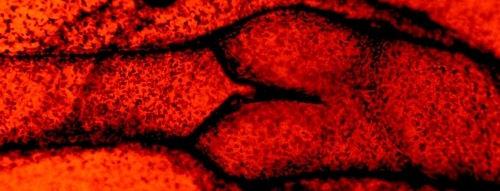 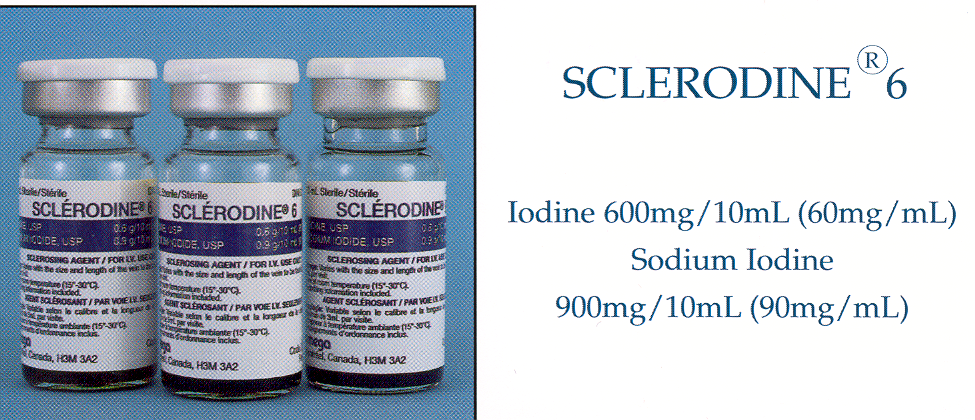 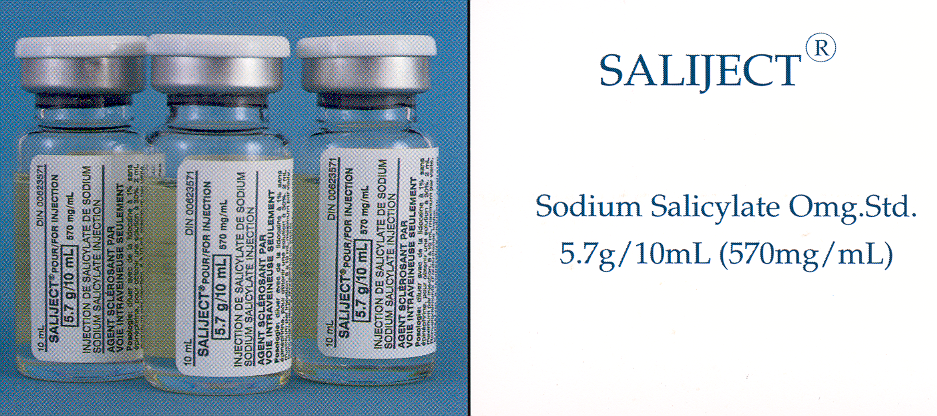 Sclero-Rx - Complications
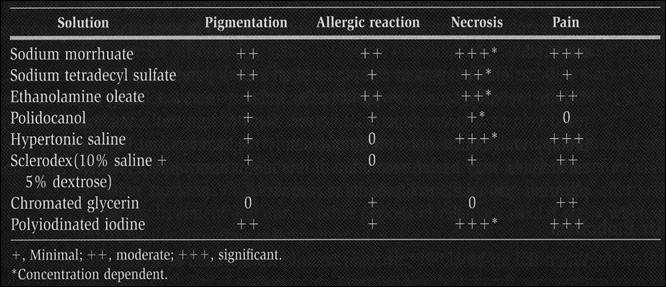 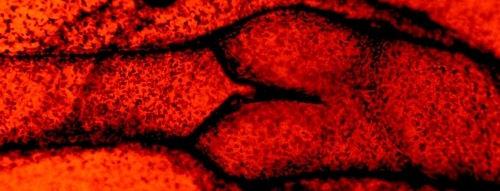 Endovenous  Ablation Techniques
Denaturation of vein wall collagen



 Contraction 




Fibrous obliteration
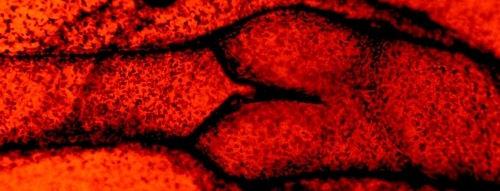 EndoVenous Laser Therapy(EVLT)
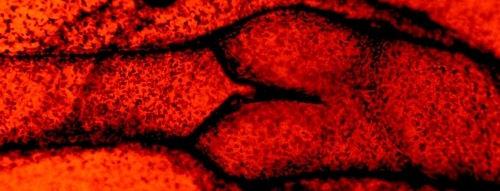 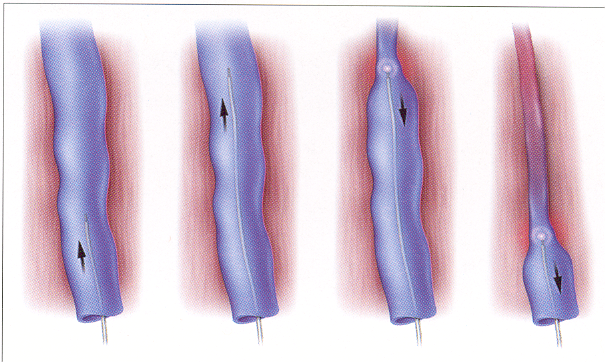 EndoVenous Laser Therapy(EVLT)
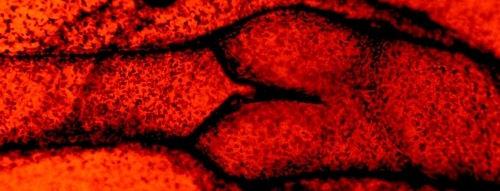 Surgery
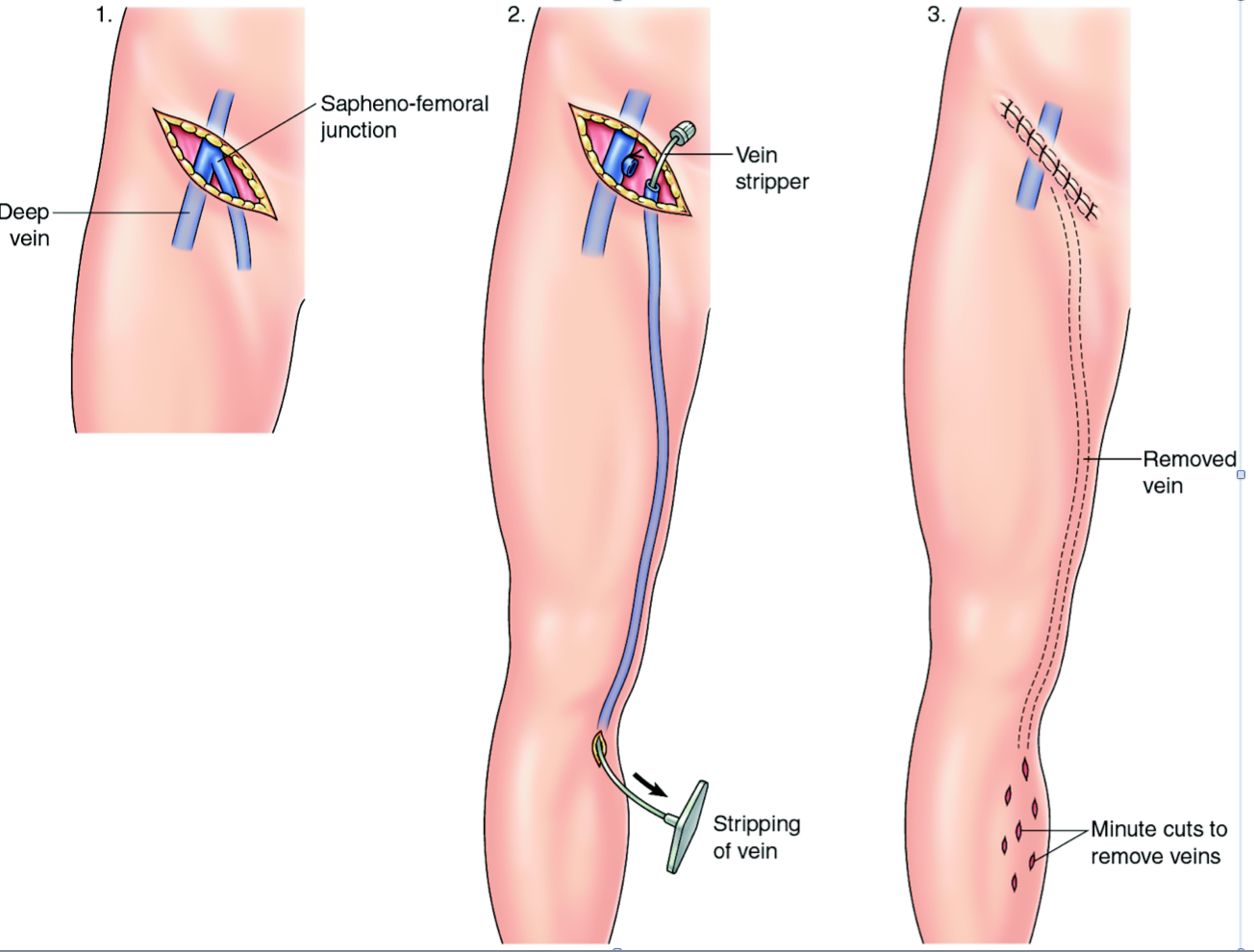 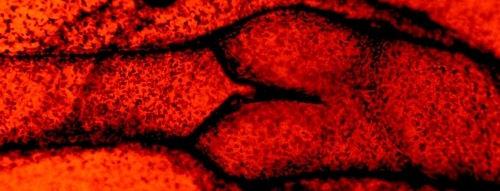 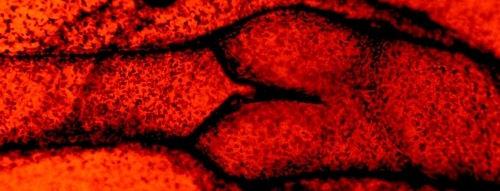 Thank You